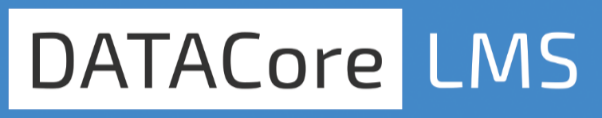 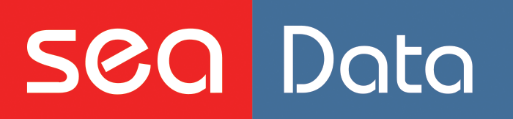 Logistic Management System
Эффективное управление
         процессами грузоперевозок
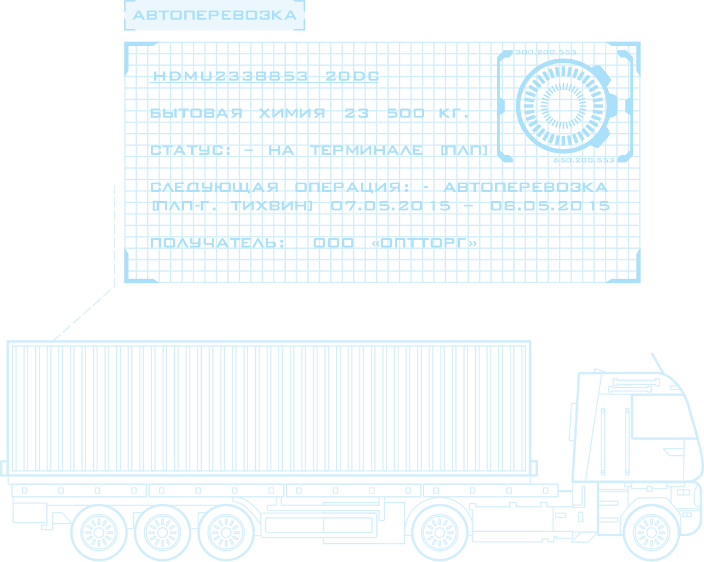 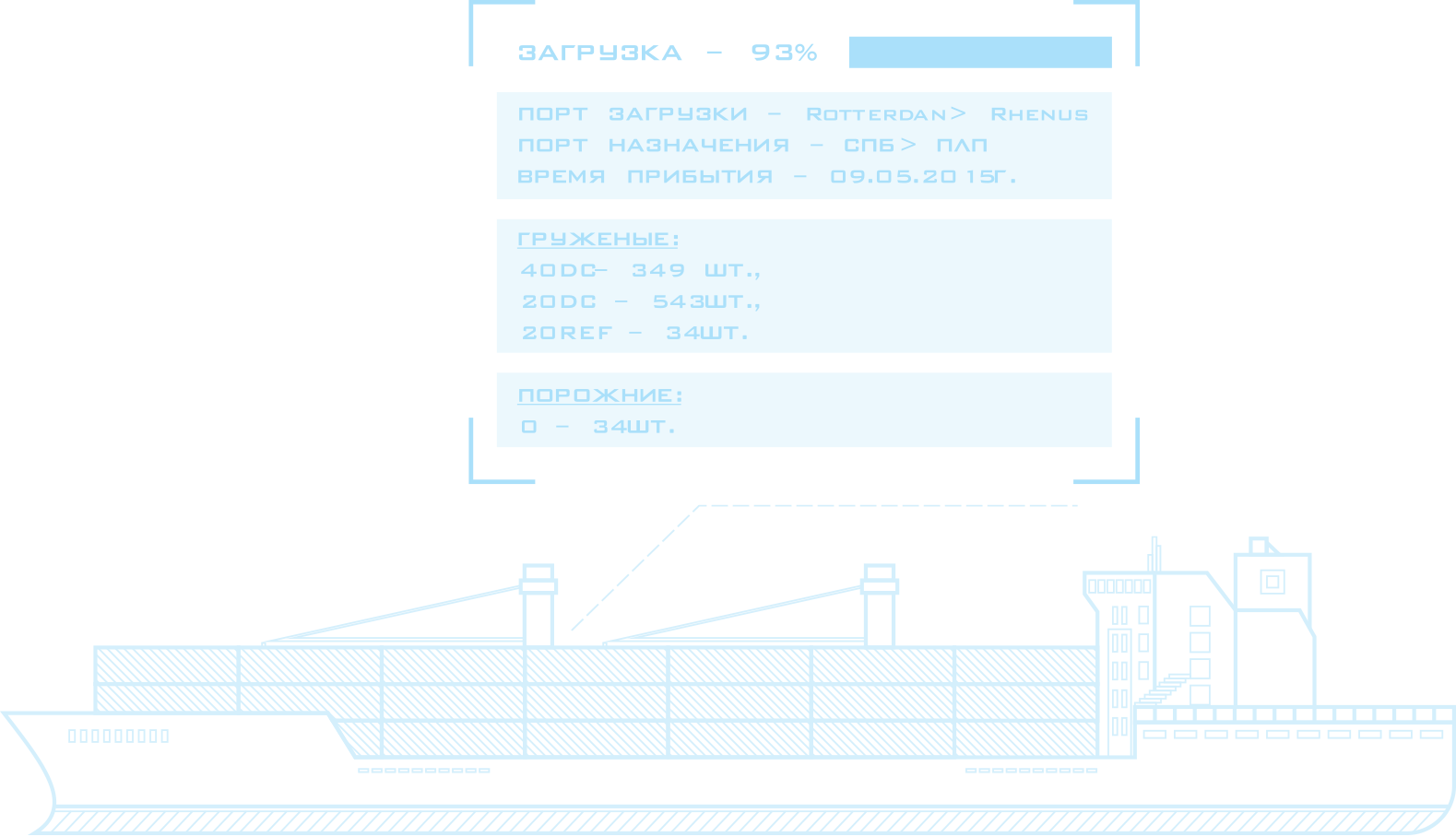 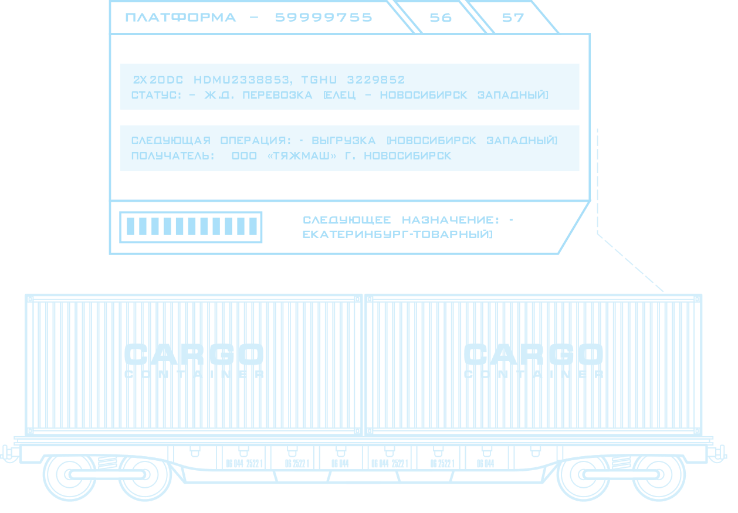 для мультимодальных экспедиторов
О НАС В СЛОВАХ И ЦИФРАХ
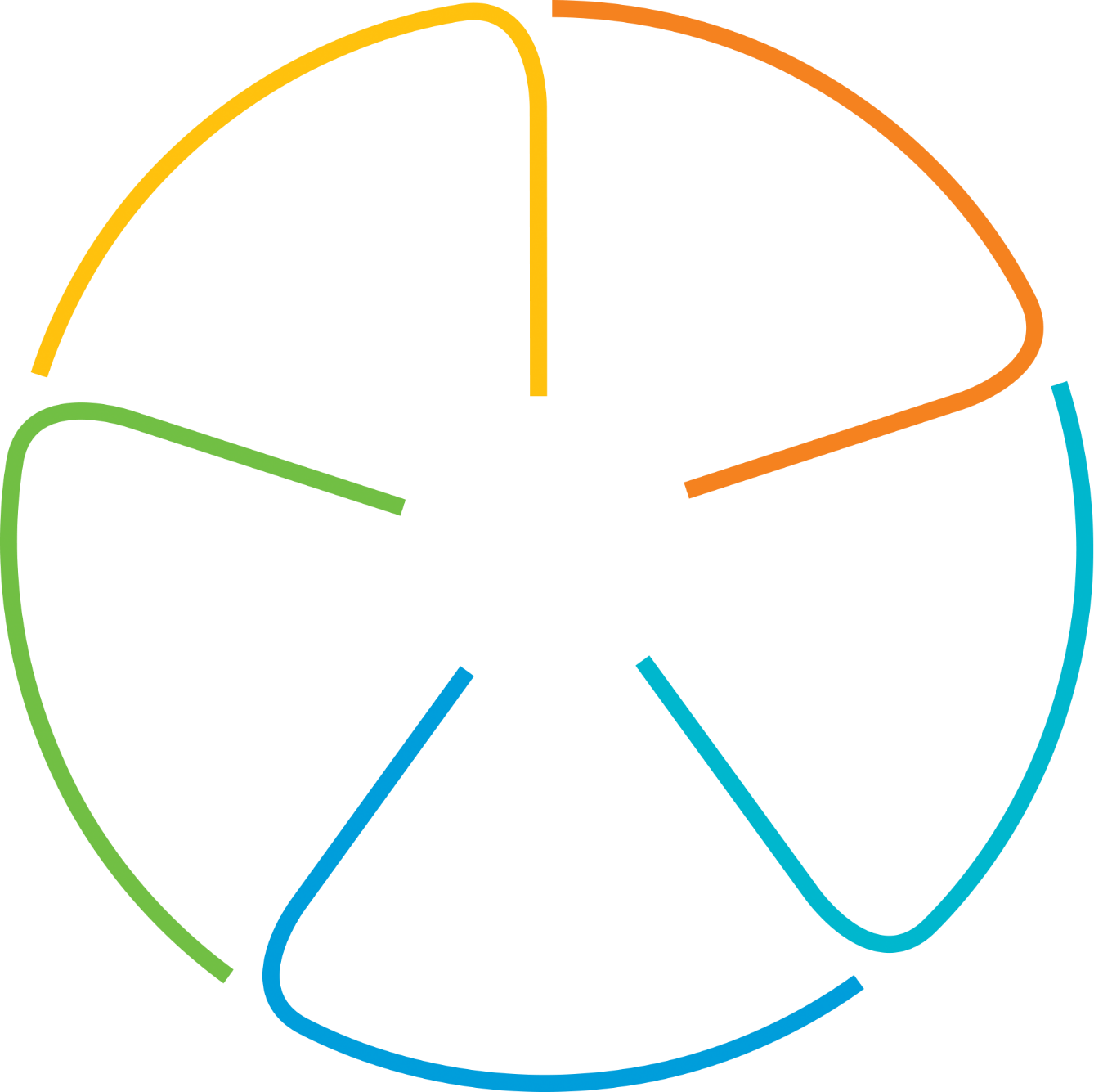 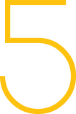 НАМ ДОВЕРЯЮТ:
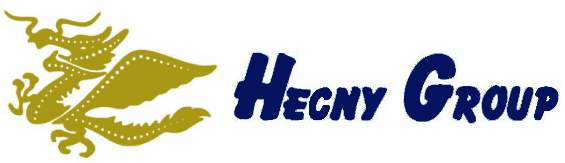 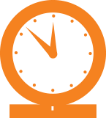 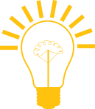 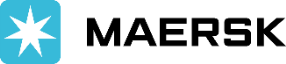 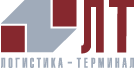 ПРЕИМУЩЕСТВА
ИСТОРИЯ
открытый программный код,
передача прав Заказчику
на внесение изменений,
распространенность
платформы
1999 год: 1С Франчайзи
2009 год: SeaExpediter
2012 год: SeaTerminal
2014 год: DataCore
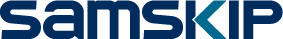 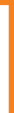 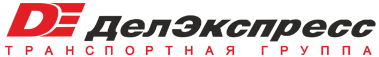 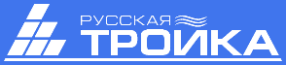 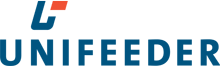 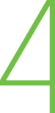 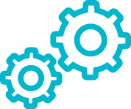 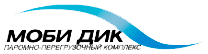 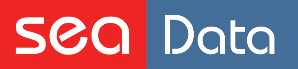 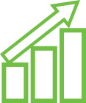 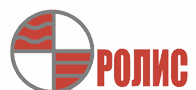 ЧТО ДЕЛАЕМ
ЦЕЛЬ
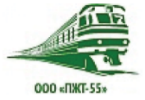 разработка и внедрение 
информационных систем
в сфере логистики
эффективность и скорость выполнения операций, качество услуг, 
экономическая отдача
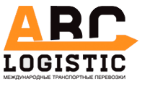 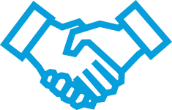 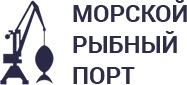 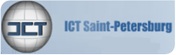 издержки
предприятия
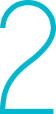 РАЗРАБОТАЛИ
5 программных 
продуктов 
для автоматизации 
логистических компаний
и производств
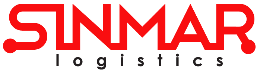 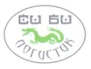 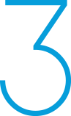 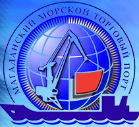 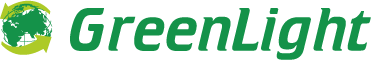 ПОЧЕМУ DATACore
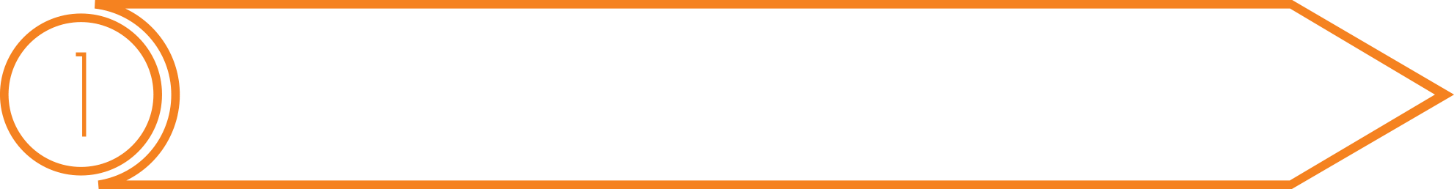 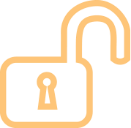 Открытый программный код
ОТКРЫТОСТЬ
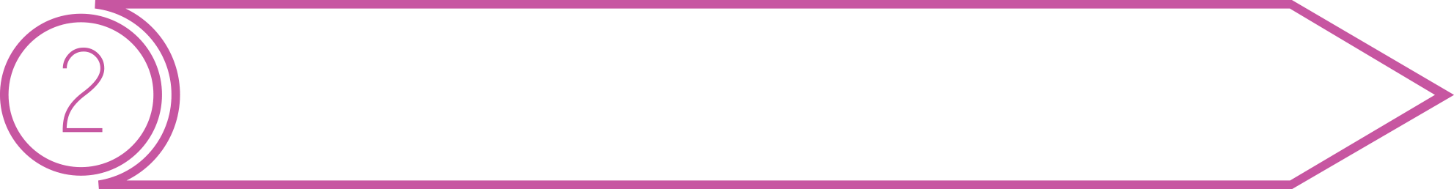 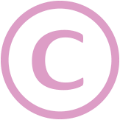 ПРАВА
Передача прав Заказчику на внесение изменений
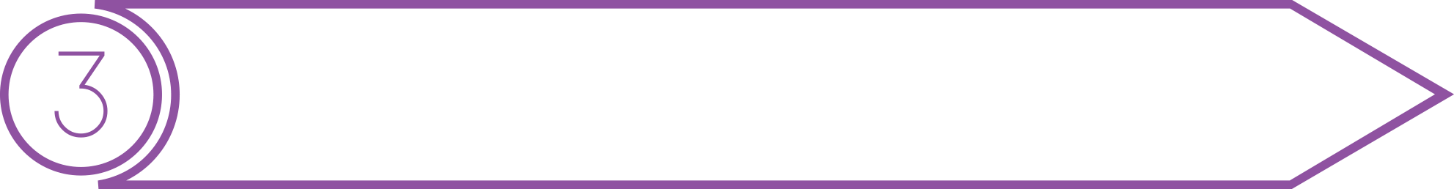 Популярность платформы, языка программированияи большое наличие специалистов на рынке
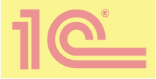 РАСПРОСТРАННЁННОСТЬ
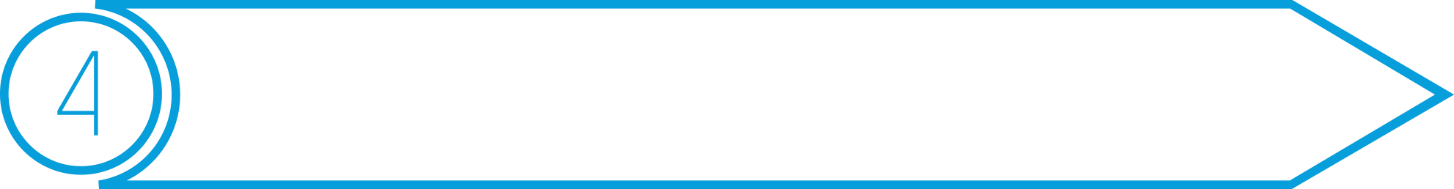 Независимость Заказчика от Разработчика при необходимости доработки системы и сопровождения
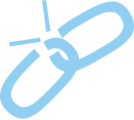 НЕЗАВИСИМОСТЬ
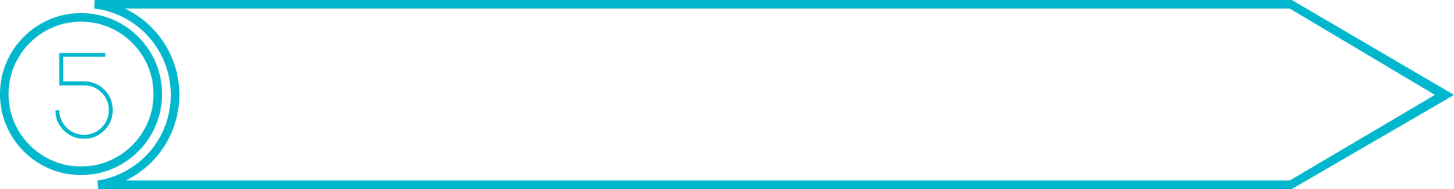 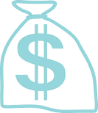 Бюджетная стоимость сопровождение, быстрое выполнение доработок
БЮДЖЕТНОСТЬ
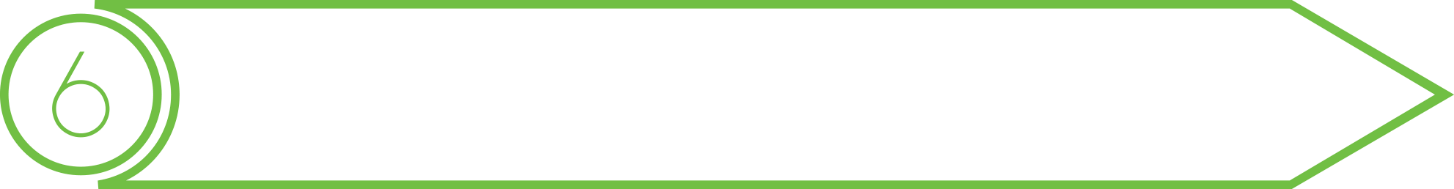 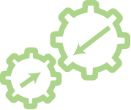 Полноценная двусторонняя интеграция с любыми
информационными системами Заказчика
ИНТЕГРАЦИЯ
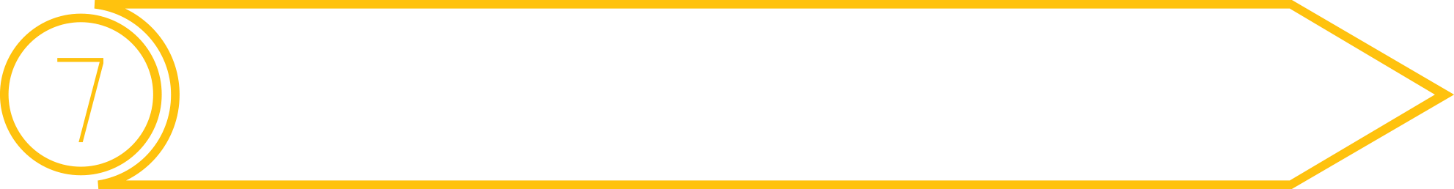 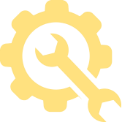 Постоянное совершенствование продукта, расширение функционала
СОВЕРШЕНСТВОВАНИЕ
О ФУНКЦИОНАЛЕ
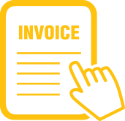 Планированиеи прогнозирование размера предварительныхоплат поставщикам, автоматическая проверка их счетов
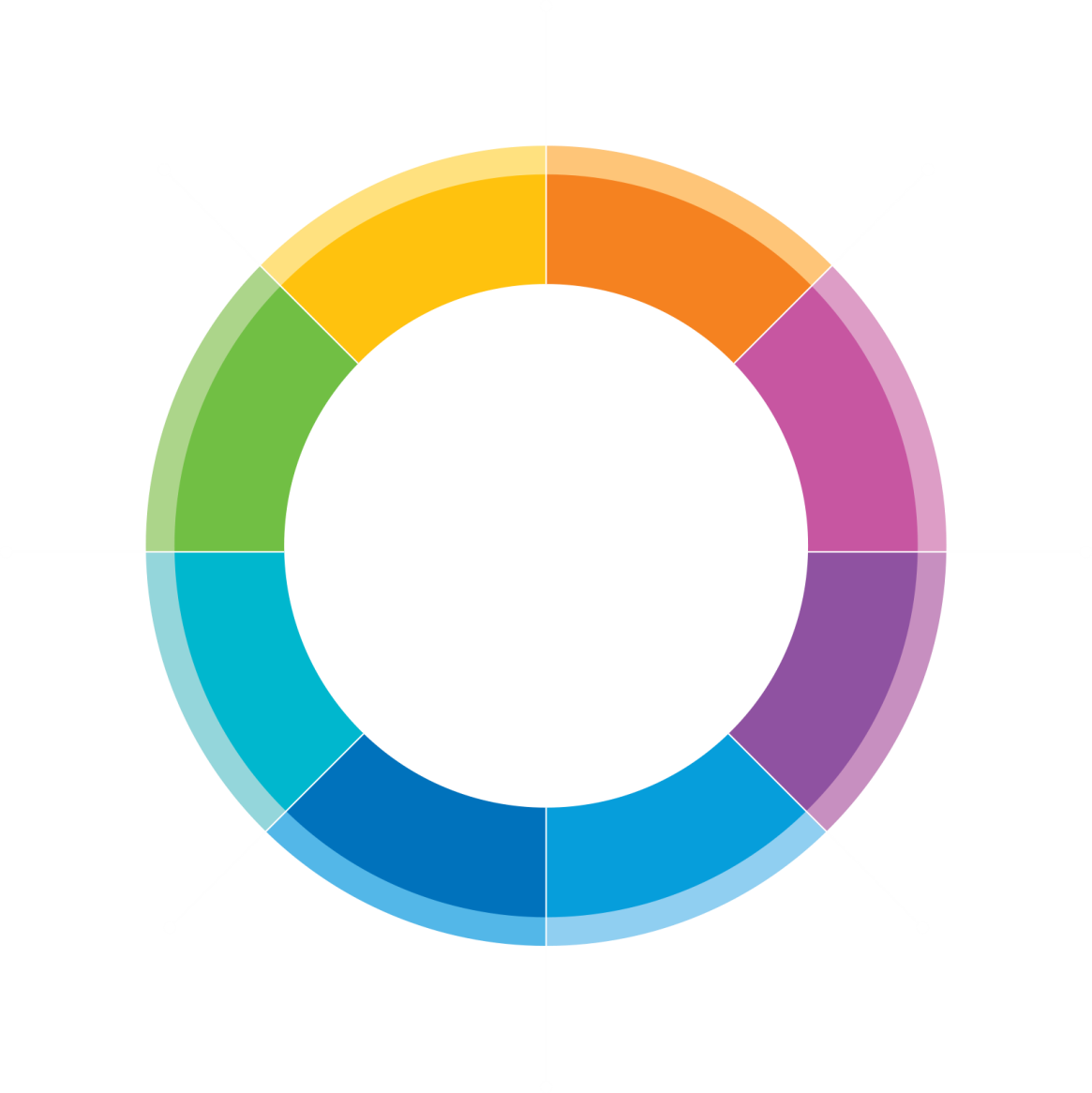 Управление
процессными изменениями -  при смене данных автоматически пересчитывается вся транспортная схема
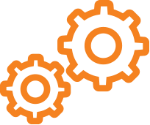 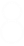 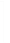 Возможность оперативного выставленияклиенту дополнительных расходовдо окончания перевозки – сохранениеплановой маржинальной прибыли
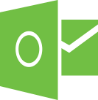 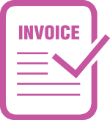 Оперативный прогноз наличия/недостаткапарка на произвольную дату – наглядноеотображение дисбаланса на карте
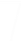 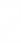 ЗАДАЧИ
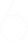 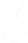 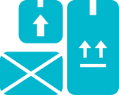 Инструменты планирования сборных перевозок с использованием складов консолидации и в режиме последовательного подбора груза
Корректный расчёт маржинальной прибыли –страховка от неучтённых издержеккомпании, учёт регламентныхи не регламентных платежей, типов НДСи расчётных валют
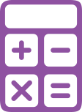 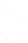 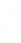 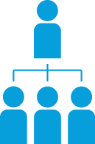 Автоматическая передача ответственностиот подразделения подразделению по меревыполнения транспортной схемы перевозки
Своевременное получение информации о ресурсномограничении – возможность внести необходимыекорректировки в транспортную схему и не допуститьсрыва перевозки
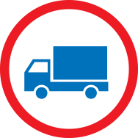 АРХИТЕКТУРА DATACore
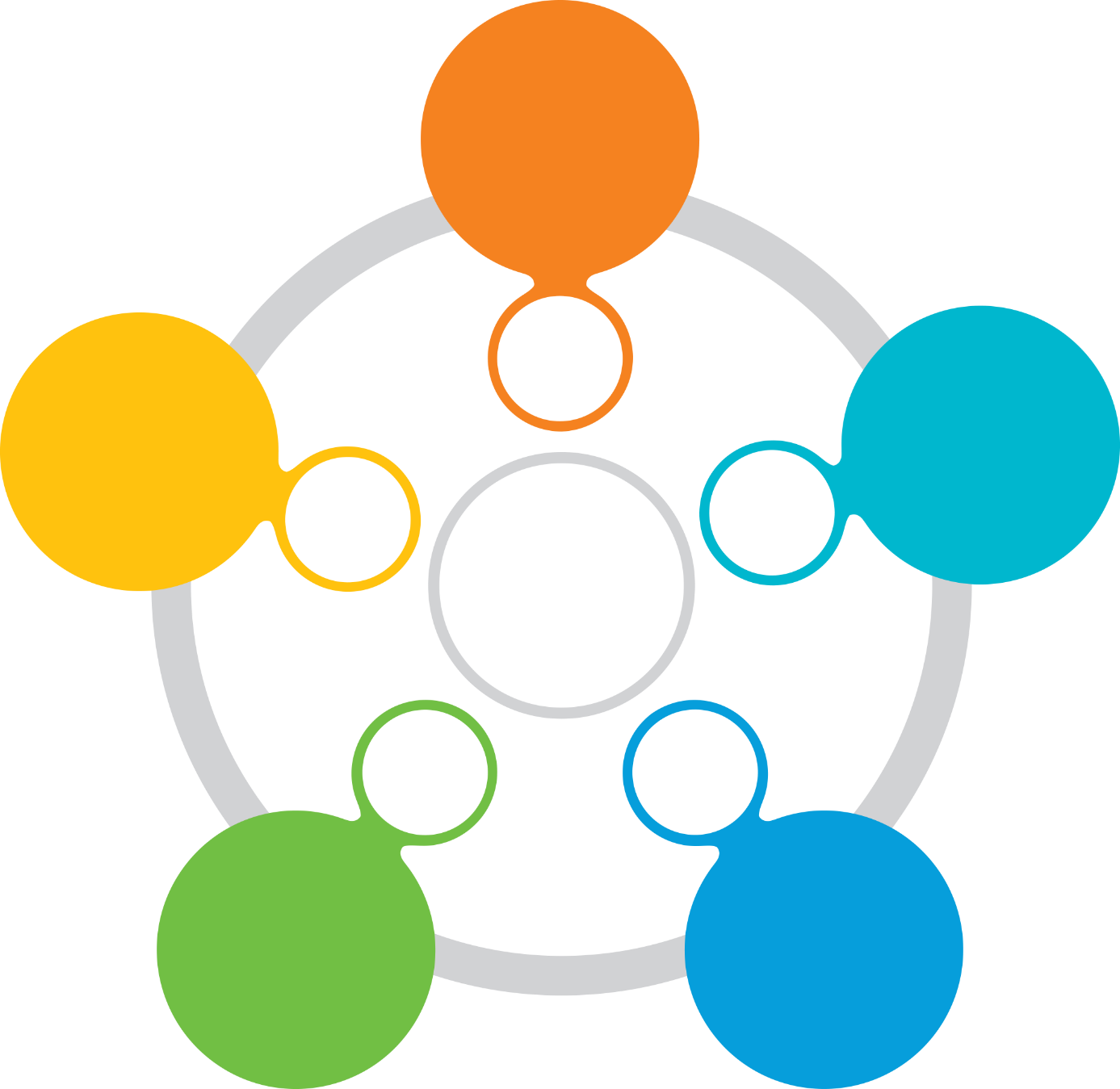 прогнозирует нагрузкуна внутренние подразделения и внешнихпоставщиков с учетом текущих ресурсови запланированных операций
МОДУЛЬРАБОТЫС ОГРАНИЧЕНИЯМИ
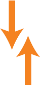 Отображает местоположениетранспорта и грузов на 
карте,прогнозирует их доступность
Автоматическая котировка 
всей схемыперевозки, оптимальный подбор поставщика по заданным условиям
МОДУЛЬАВТОМАТИЧЕСКОЙТАРИФИКАЦИИ
МОДУЛЬГЕОСЕРВИСА
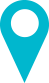 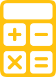 ТРАНСПОРТНАЯСХЕМА – ЯДРОDATACore
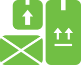 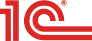 МОДУЛЬРАБОТЫСО СБОРНЫМИГРУЗАМИ
Обмен данными документов регламентного учёта и взаиморасчётов между DATACore и 1С: Бухгалтерия
Планирование сборныхперевозок с использованием
складов консолидации и в режиме последовательного подбора груза
МОДУЛЬИНТЕГРАЦИИС 1С:БУХГАЛТЕРИЯ
ПРОГРАММНЫЕ ИНТЕРФЕЙСЫ
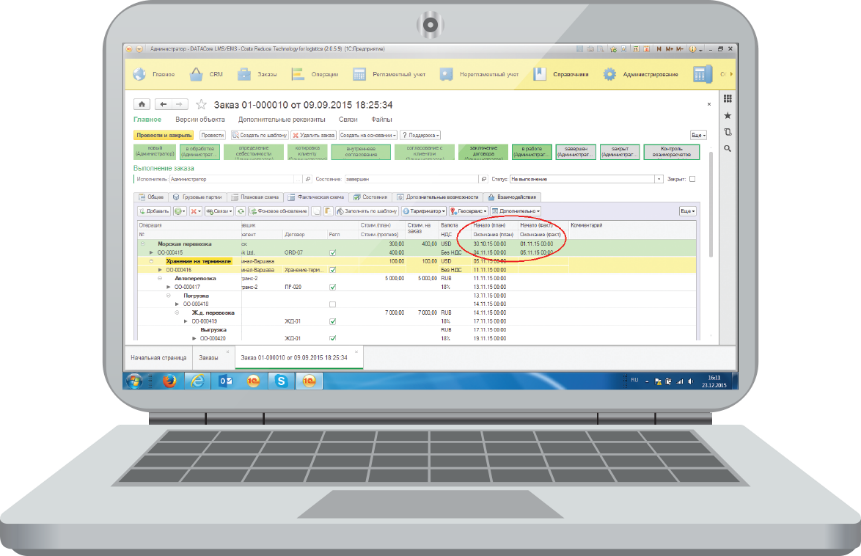 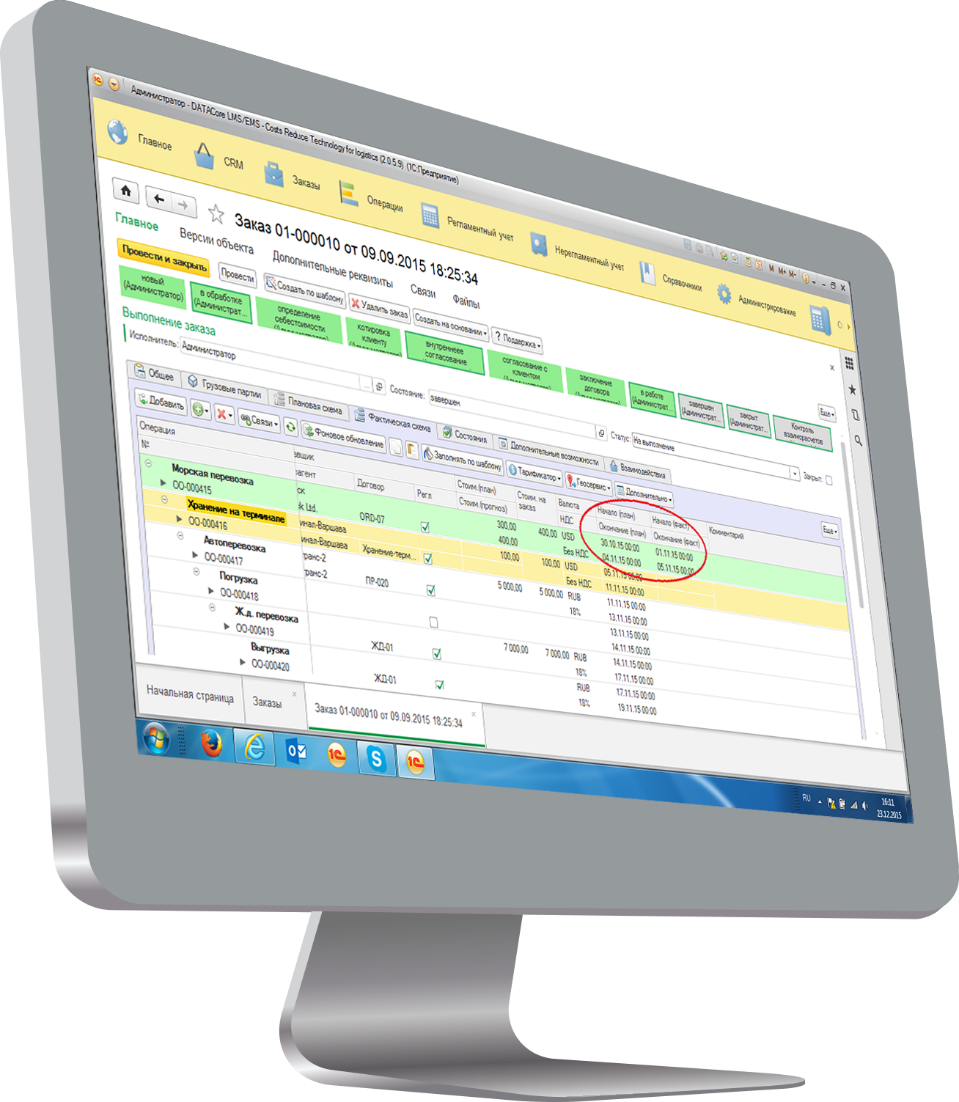 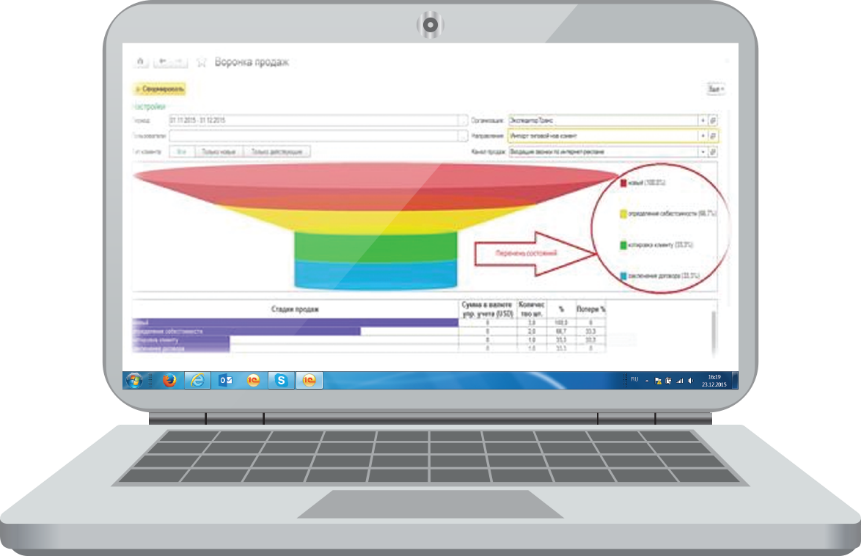 ПОНЯТНЫЙ ПОЛЬЗОВАТЕЛЬСКИЙ ПРОГРАММНЫЙ ИНТЕРФЕЙС
ВОЗМОЖНОСТИ ПРОГРАММЫ
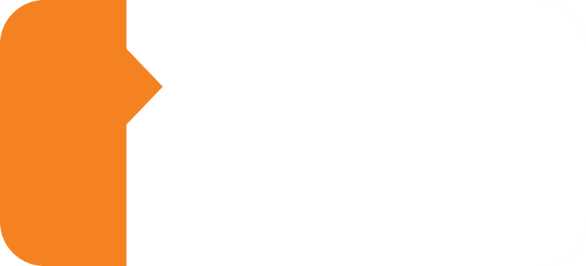 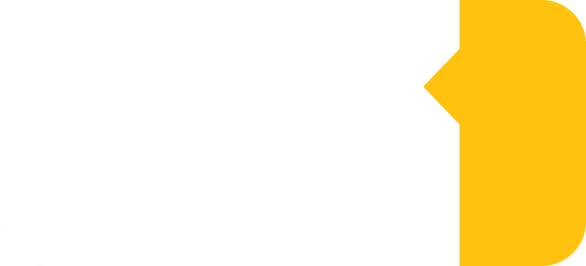 ПЛАН-ФАКТНЫЙ АНАЛИЗ
ТОЧНЫЙ РАСЧЁТ СУММЫ АВАНСАПРЕДОПЛАТНЫМ ПОСТАВЩИКАМ
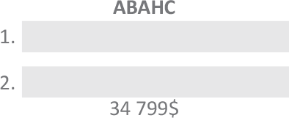 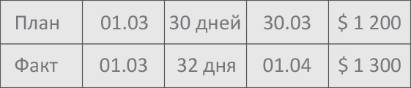 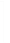 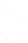 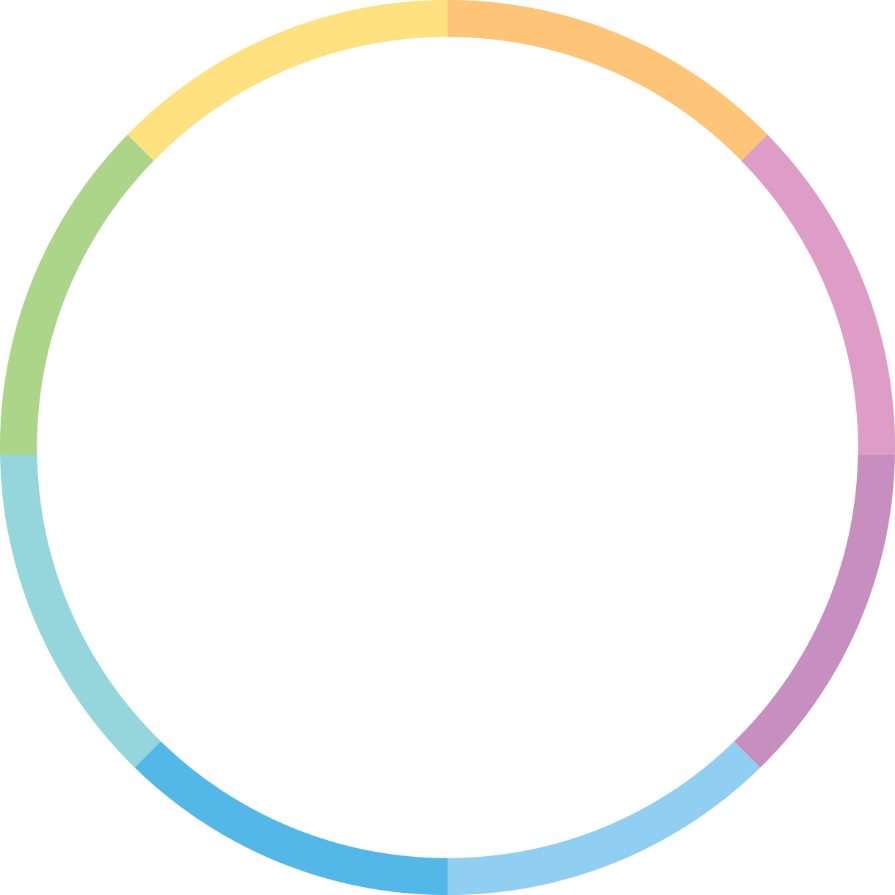 своевременное выявление отклоненийи нивелирование их
отсутствие замораживания лишних средств на счетах поставщиков
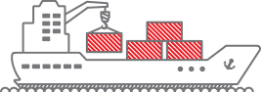 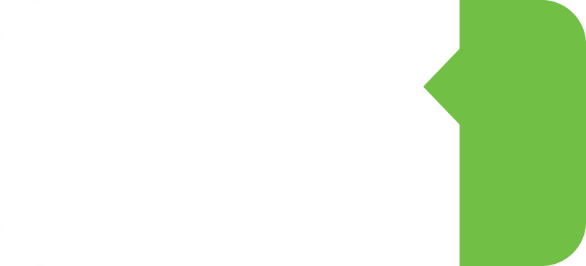 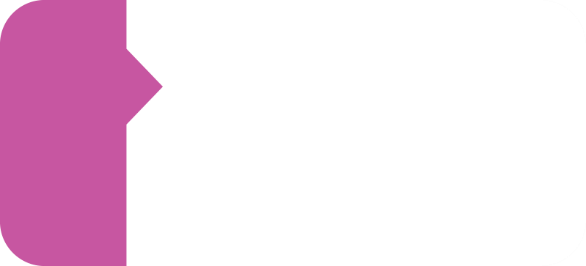 АВТОМАТИЧЕСКАЯ ПЕРЕДАЧАЭСТАФЕТЫ МЕЖДУ ПОДРАЗДЕЛЕНИЯМИ
АВТОМАТИЧЕСКОЕ ФОРМИРОВАНИЕИ ОБНОВЛЕНИЕ КАЛЕНДАРНЫХПЛАНОВ ПОДРАЗДЕЛЕНИЙ
МОРСКАЯ ПЕРЕВОЗКА
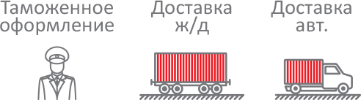 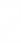 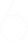 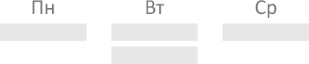 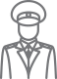 контроль порядка выполнениявсего заказа
ТАМОЖЕННОЕ ОФОРМЛЕНИЕ
чёткая координация действийподразделений
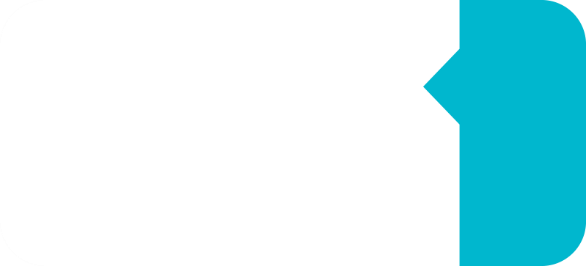 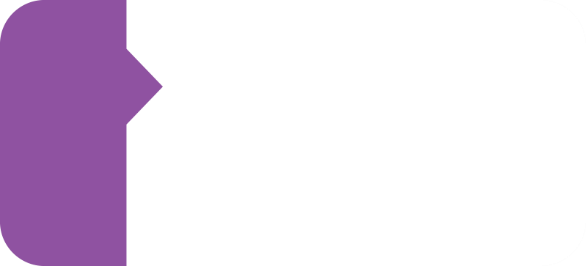 ПЕРЕСЧЁТ И КОРРЕКТИРОВКА
ПЛАНОВ
ПРОГНОЗИРОВАНИЕРЕСУРСНЫХ ОГРАНИЧЕНИЙ
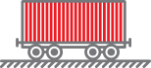 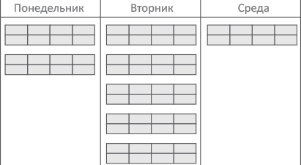 Ж/Д ПЕРЕВОЗКА
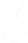 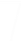 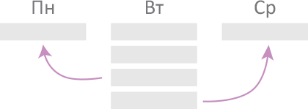 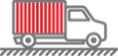 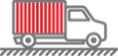 АВТОПЕРЕВОЗКА
АВТОПЕРЕВОЗКА
по мере внесения фактических данныхв транспортную схему
контроль перегрузки, перераспределение ресурсов
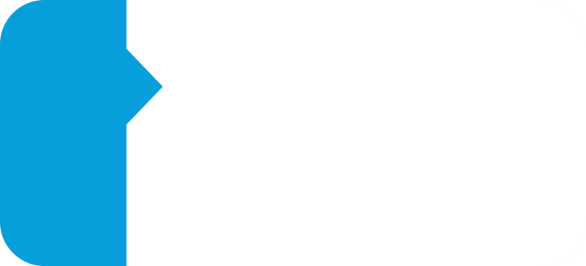 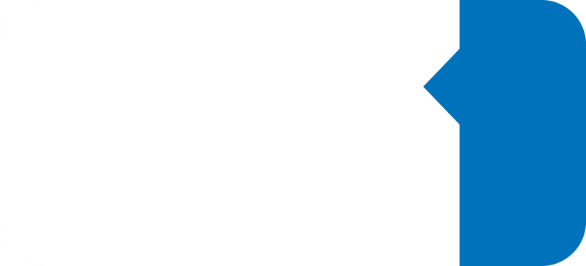 ИНФОРМАЦИЯ О ДОПОЛНИТЕЛЬНЫХ ЗАТРАТАХ ДО ЗАВЕРШЕНИЯ ВСЕЙ ПЕРЕВОЗКИ
АВТОМАТИЧЕСКАЯ СВЕРКА СЧЕТОВПОСТАВЩИКОВ С ФАКТИЧЕСКИМИПОКАЗАТЕЛЯМИ ОПЕРАЦИЙ
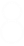 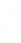 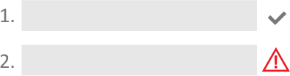 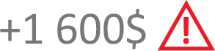 экономия времени на проверкусчетов финансовой службой компании экспедитора
своевременное выставление счёта клиенту на доп.оплату для сохранения плановой маржинальности
ЭТАПЫ ПРОЕКТА ВНЕДРЕНИЯ DATACore
ПРОЕКТ
7 дней
Обследование объекта Заказчика, изучение технологических процессов
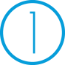 35 дней
Разработка и согласование с Заказчиком модели ведения учета
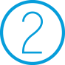 50 дней
Адаптация системы с учётом замечаний Заказчика, интеграция с ИС Заказчика
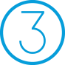 7 дней
Развёртывание системы, ввод данных, обучение сотрудников Заказчикаи проведение опытной эксплуатации
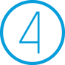 7 дней
Запуск системы в промышленную эксплуатацию и первоначальное сопровождение
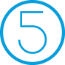 Всего: 106 рабочих дней
ПРЕИМУЩЕСТВА DATACore ДЛЯ ПОДРАЗДЕЛЕНИЙ
ДЛЯ РУКОВОДИТЕЛЕЙ
ДЛЯ ФИН.БЛОКА
предоставление любой необходимойотчётности для принятия управленческих решений, самостоятельное формирование
отчётов – прозрачность деятельности компании
планирование расходов/доходов до начала перевозки, оперативная проверка счетов поставщиков и разнесения затрат по операциям и заказам, расчёт маржинальной прибыли с учетом регламентирования платежей, различия в расчётных валютах, типов НДС
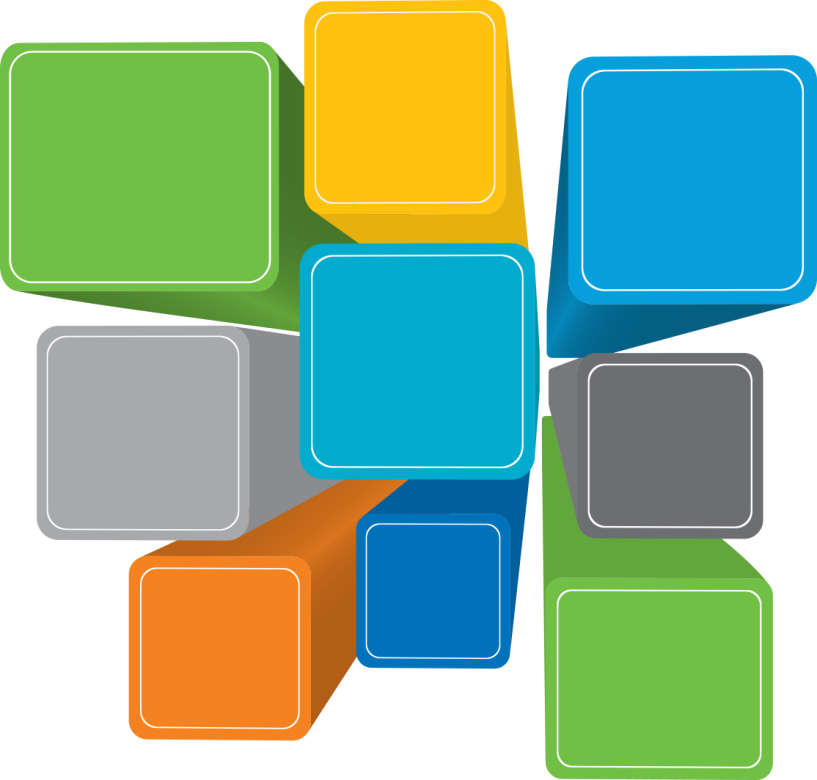 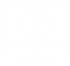 РУКОВОДИТЕЛИ
ФИНАНСЫ
ДЛЯ ЛОГИСТОВ
ДЛЯ ОТДЕЛА ПРОДАЖ
удобный наглядный гибкий инструмент построения транспортных схем любой сложности, автоматическая пооперационная тарификация услуг, оформление любых видов грузов разных товарных партий, формирование полного комплекта ТСД прямо из программы
встроенный модуль отраслевой CRM –   улучшение качества клиентского сервиса, повышение результативности продаж, улучшение взаимодействия с другими  профильными подразделениями компании, возможность выставления счетов прямо из программы
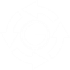 ЛОГИСТЫ
ПРОДАЖИ
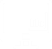 IT
ДИСТПЕТЧЕРЫ
ДЛЯ ИT-ОТДЕЛА
ДЛЯ ДИСПЕТЧЕРОВ
легкое и понятийное администрирование,возможность самостоятельного изменения отчётов, шаблонов и форм документов,быстрая и гибкая настройка ролей, прав пользователей, внутренней маршрутизации объектов системы
автоматический контроль за ходом выполнения заказа, автоматическая координация действий подразделений компании, гибкая настройка и удобный контроль состояний заказов
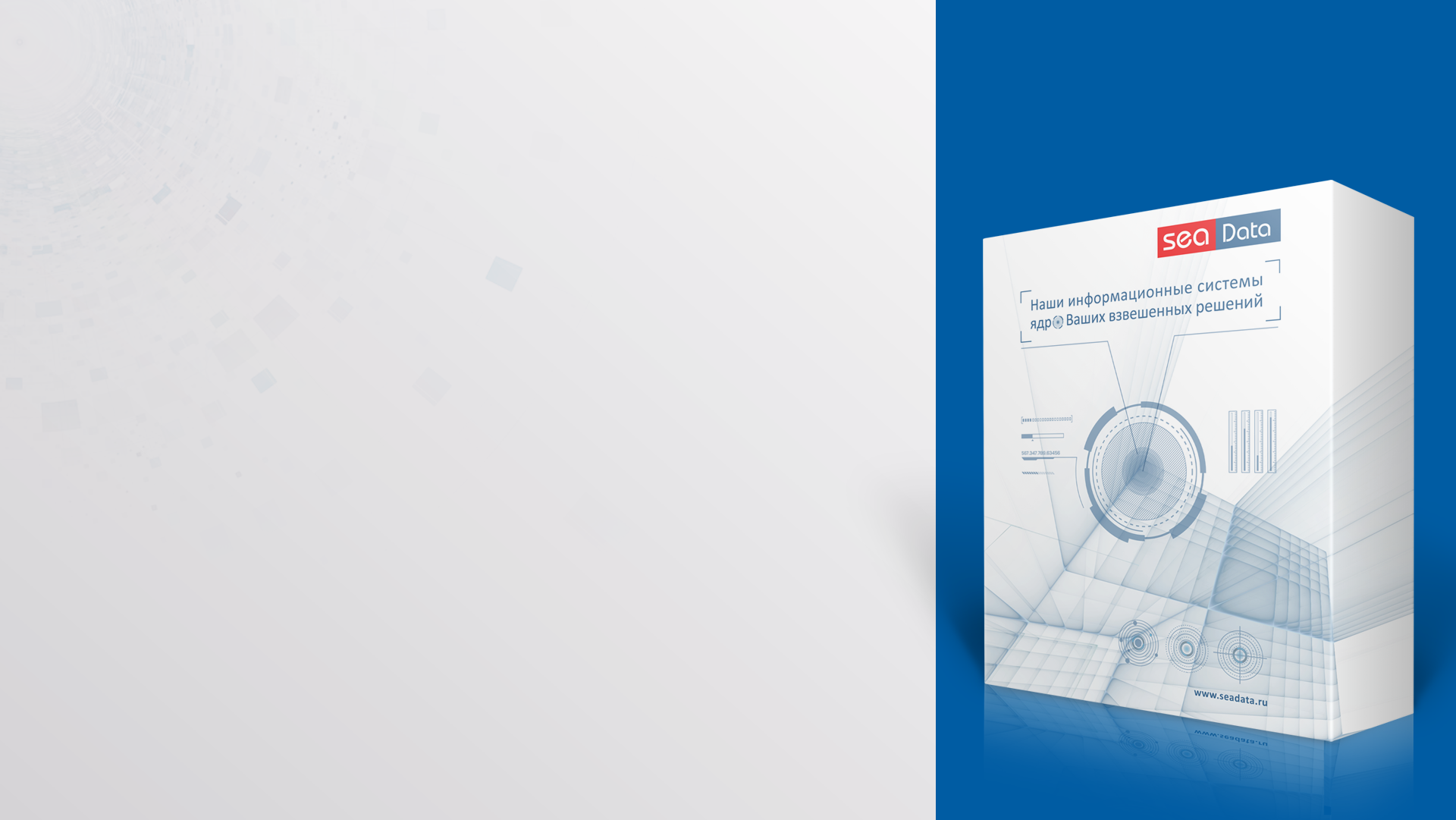 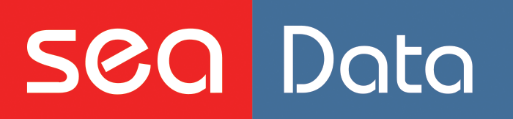 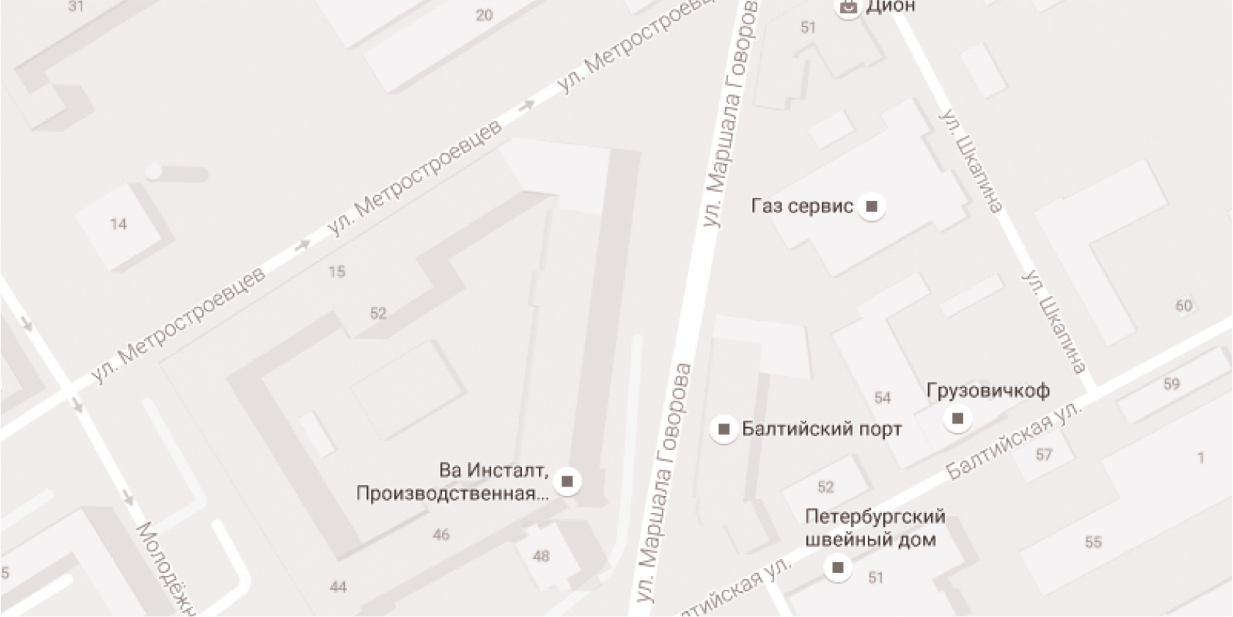 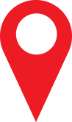 КОНТАКТЫ
WWW.SEADATA.RU
+7 (812) 380 38 28
INFO@SEADATA.RU